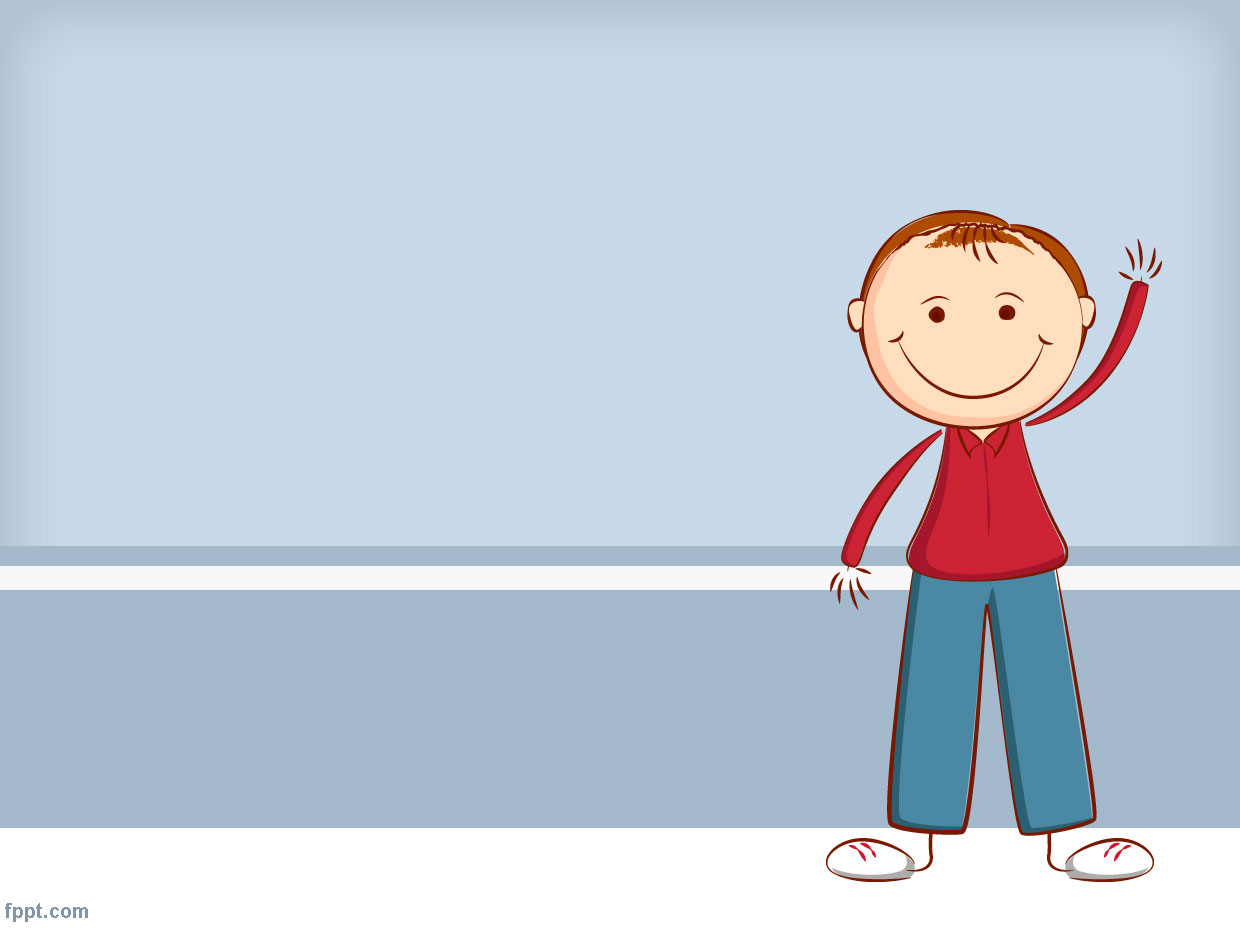 สระอา
@ อ. สุธนา สิริธนดีพันธ์
-า
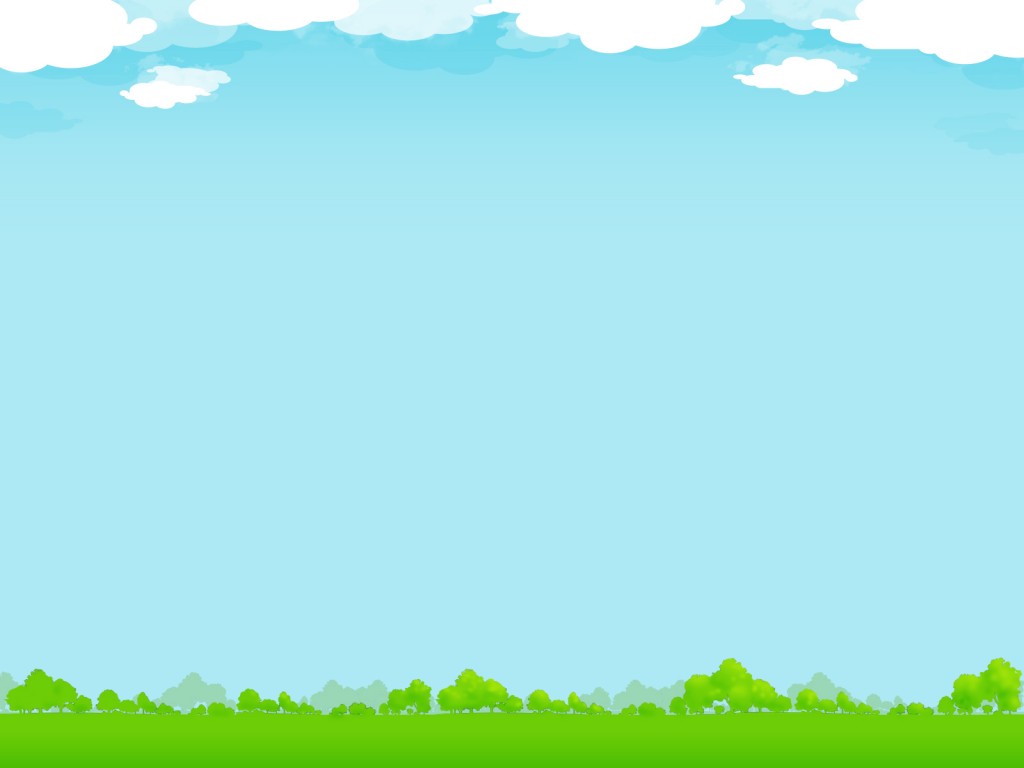 สระอา
สระอาเป็น.... 
    สระเสียงยาว
สระอาวางไว้.... 
    ข้างหลังพยัญชนะ
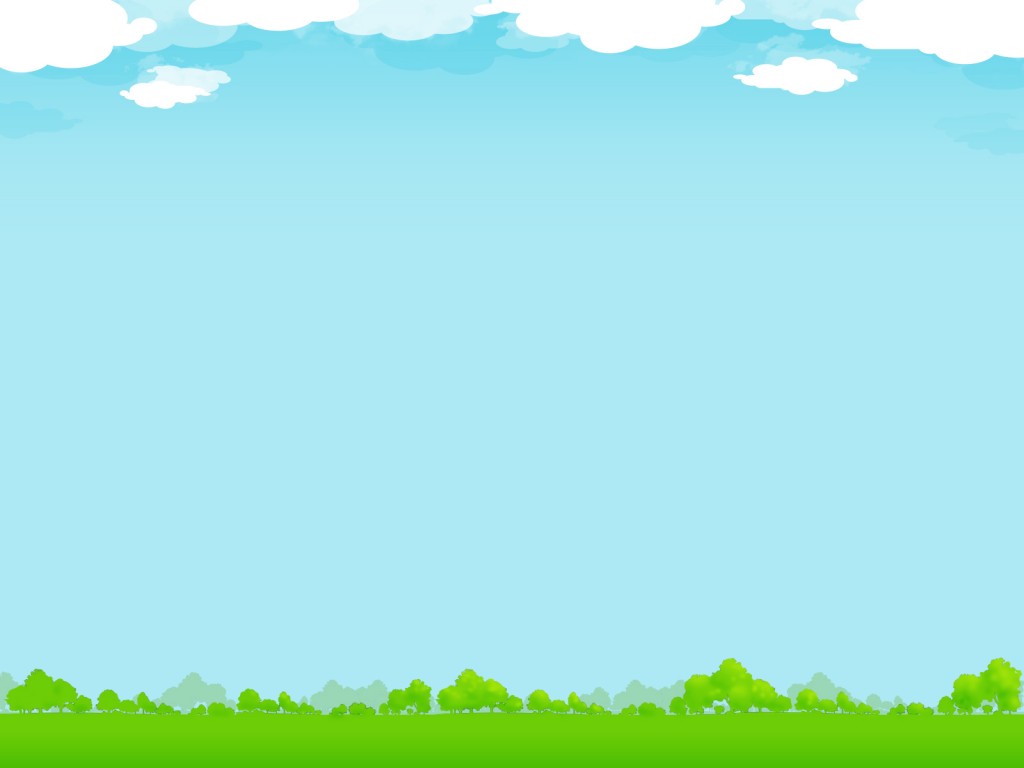 คำสระอา
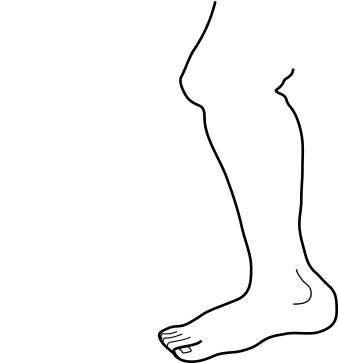 ตา				ขา
   	ยา				กา
	ม้า				ช้าง
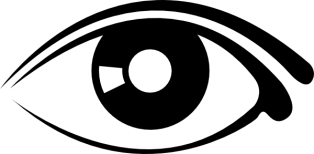 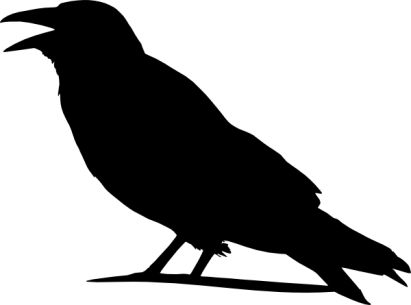 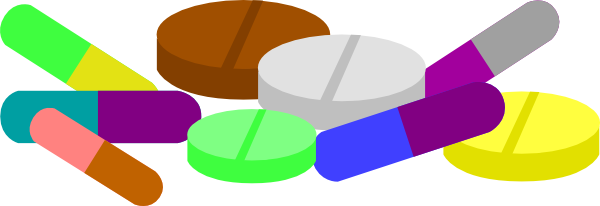 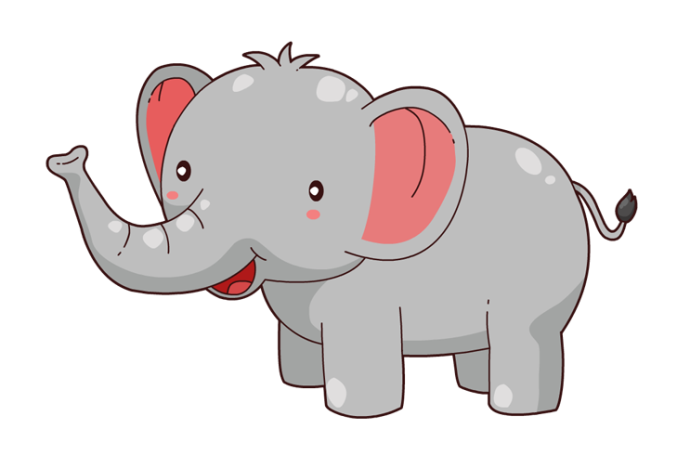 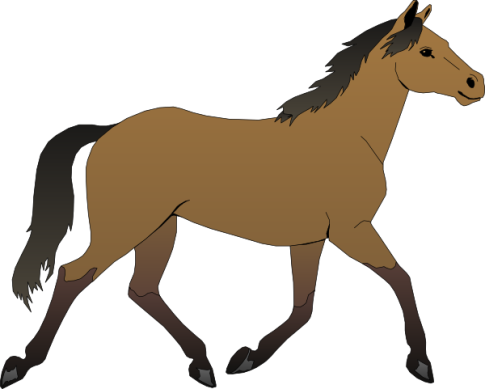 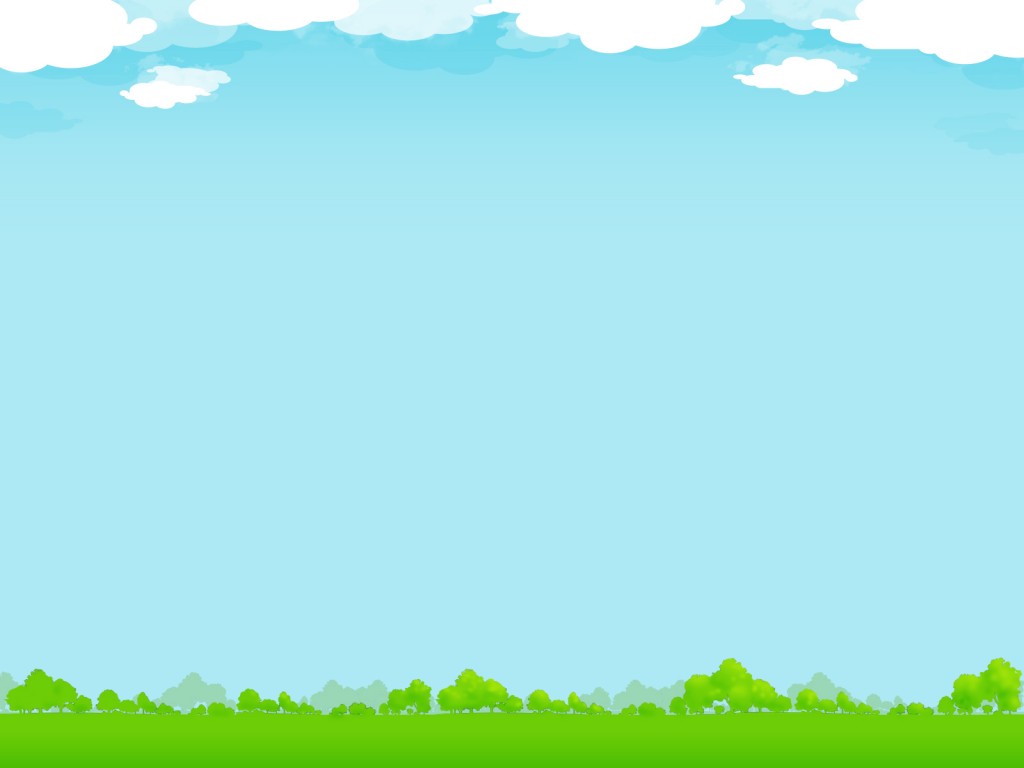 ฝึกอ่านคำสระอา
ตา	  	ขา  	ยา		
	กา	  	ฝา		นา		
ป่า	  	ห้า		ม้า	  ช้าง
มาฝึกอ่านคำกันครับ อ่านได้กี่คำ .....
เพื่อน ๆ อย่าลืมบอกคุณครูนะครับ
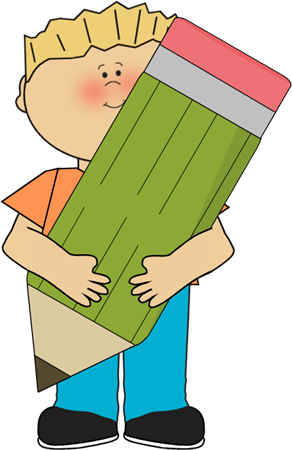 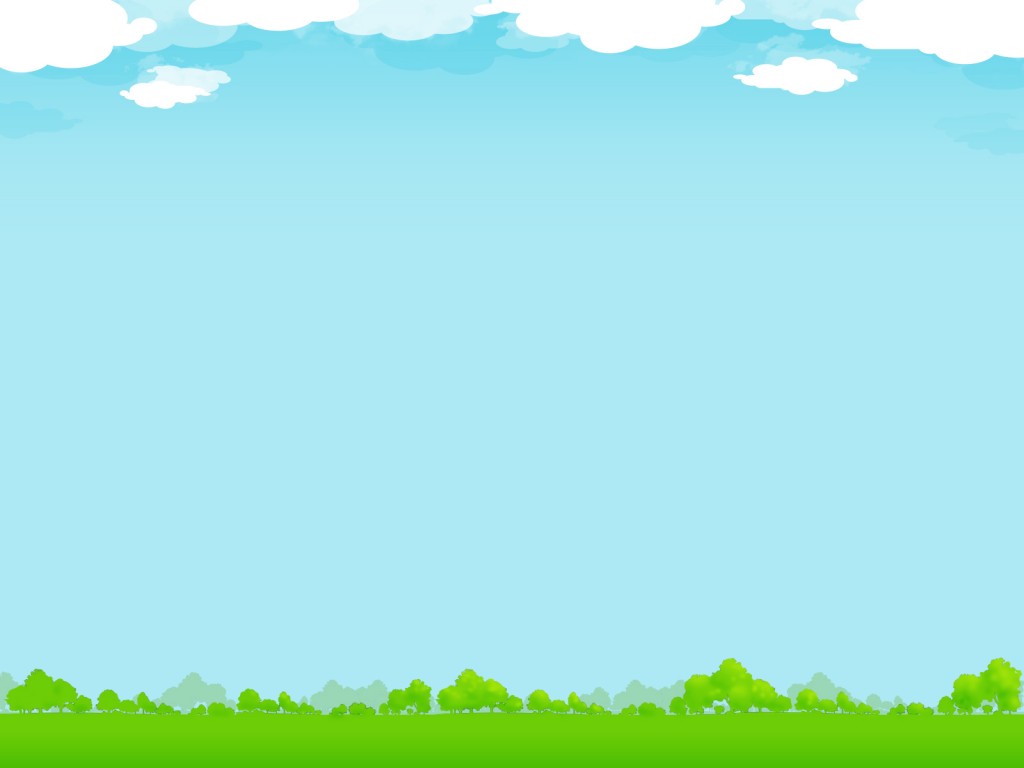 อ่านประโยค
ฉันมีตา		ฉันมีขา
	ฉันมีนา		ฉันไม่มียา
	ฉันหาป้า		ฉันหาม้า
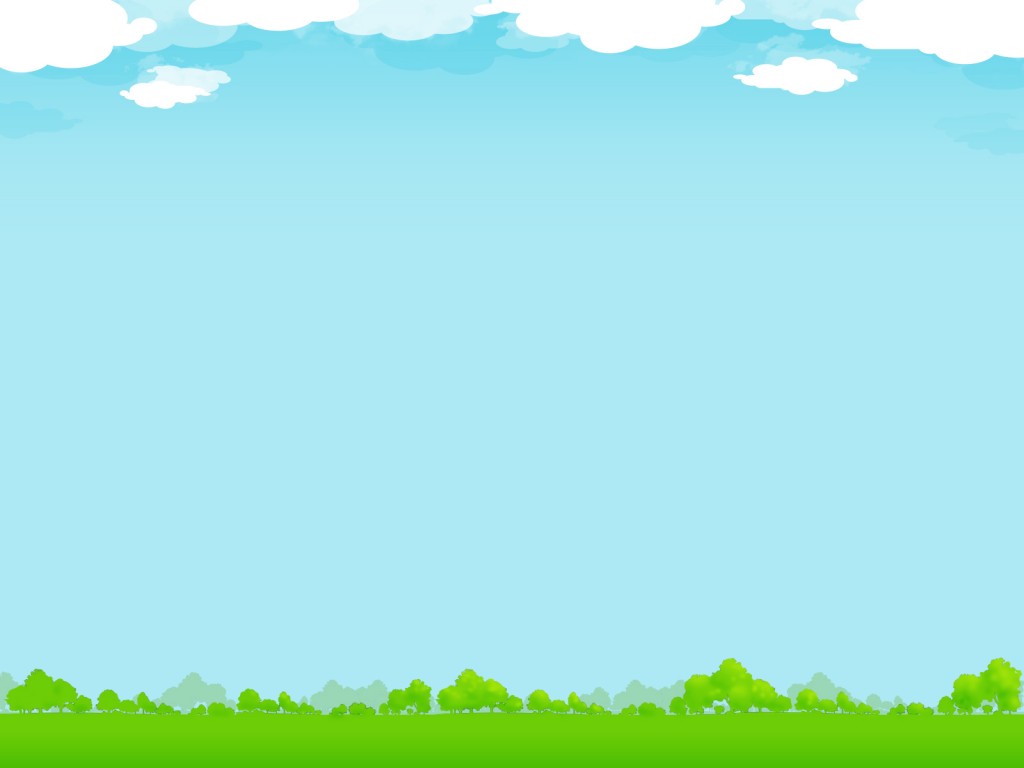 เกม...หรรษา
น้า
เพื่อนๆ ช่วยกันหาคำสระอา! 
มีกี่คำ คำอะไรบ้าง และเขียนลงในกระดาษ...... 
ใครเร็วที่สุดจะได้รางวัลนะครับ
ตา
อา
ปู
ลา
ป้า
นา
ย่า
มี
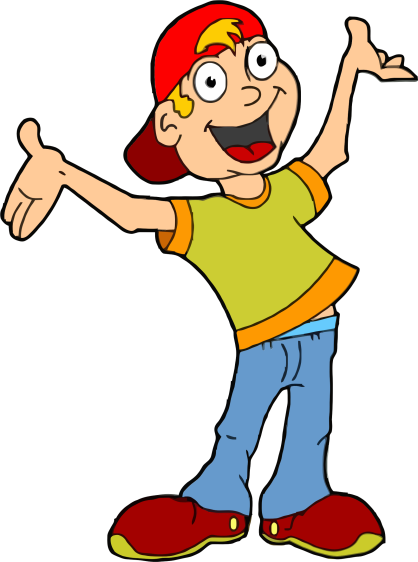 สี่
เก้า
ห้า
ขา
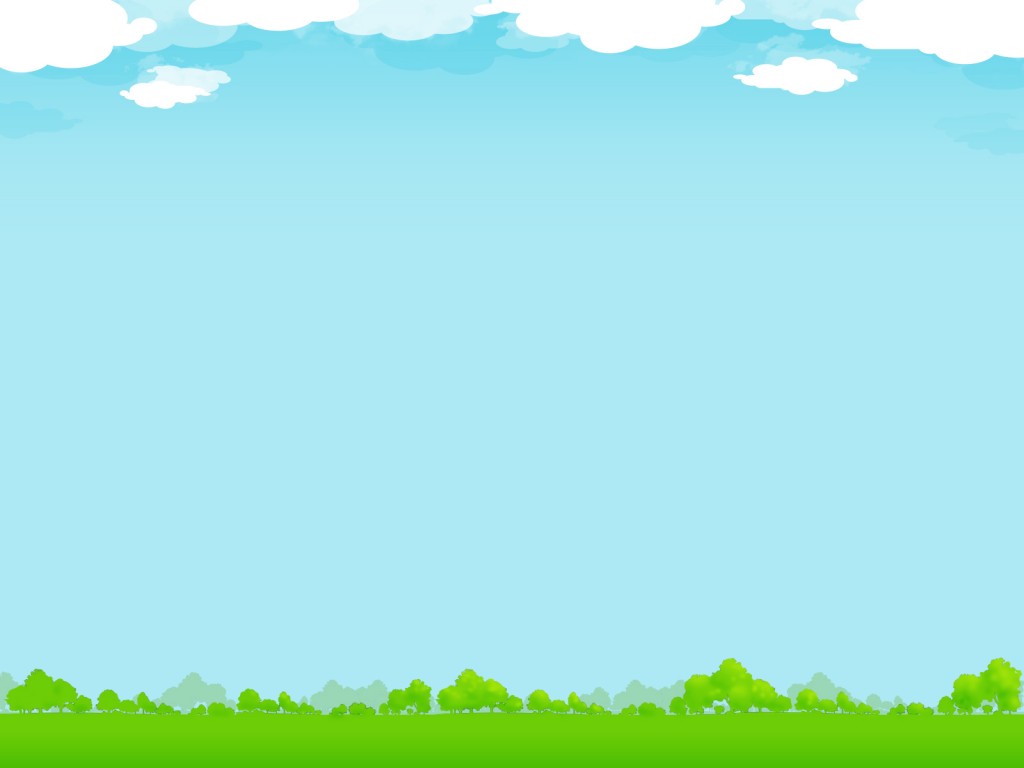 ถ้าเพื่อน ๆ เข้าใจ แล้ว 
ไปลองทำแบบฝึกหัด
เพื่อทบทวนกันอีกครั้งดีกว่าจ้า !
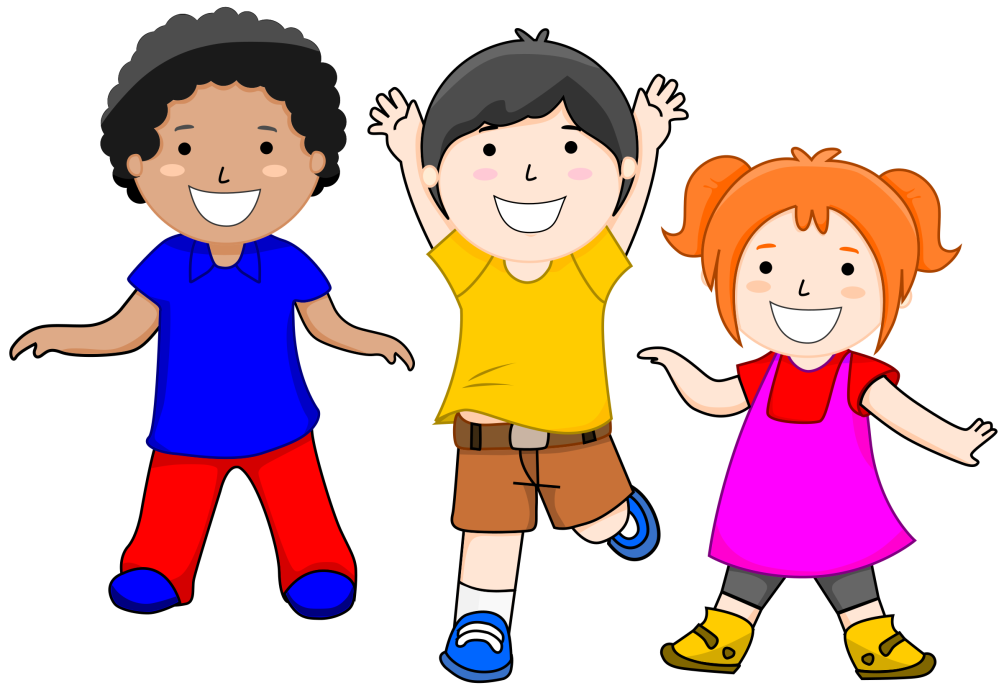